Sarasota Climate
% Unemployed
% Age 65 and over
Monitoring Heat and Assessing Heat Vulnerability to Identify Locations for Heat Mitigation Efforts in Sarasota, Florida
% Below Poverty Line
% Below Poverty Line
No Data
No Data
High
High
Low
Low
Low
Low
High
High
2
8
6
1
4
0
Miles
Sarasota County government is interested in identifying areas to kick-start extreme heat mitigation efforts, such as tree planting and building cooling centers. Earth observing satellites can help us determine where to begin.
Since 2005, Sarasota County has experienced at least 50 extremely hot days per year when the “feels like” temperature exceeds 100° F.

With climate change, this number will continually increase to 131 days per year in mid-century (2030-2060s)
Problems emerged from Extreme Heat
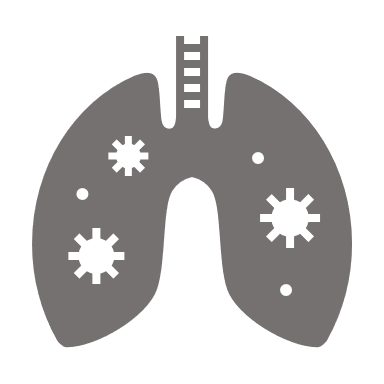 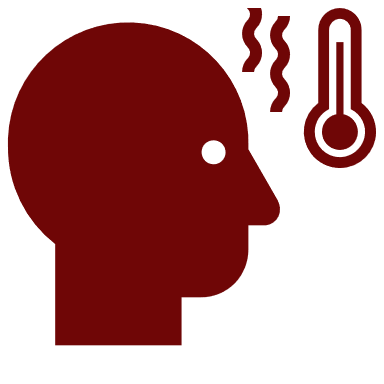 Increased heat-related illness
Negative impacts on air quality
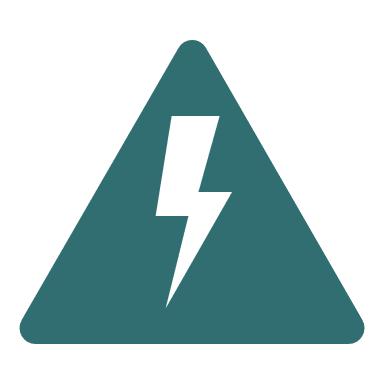 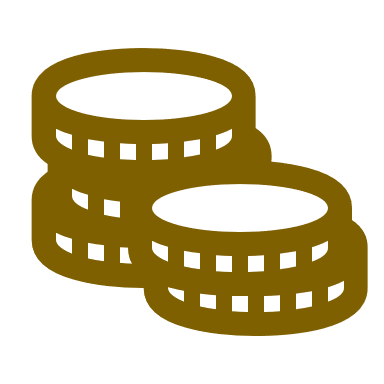 Disproportionate risks in 
low-income & underserved communities
Higher energy consumption
Heat Vulnerability Mapping Variables
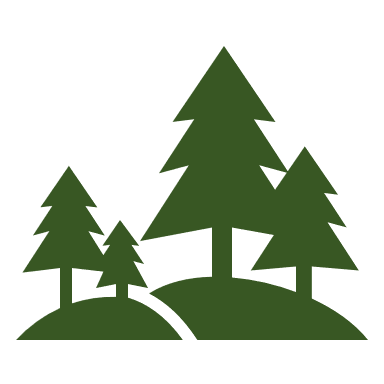 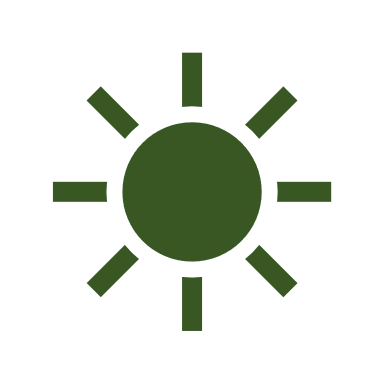 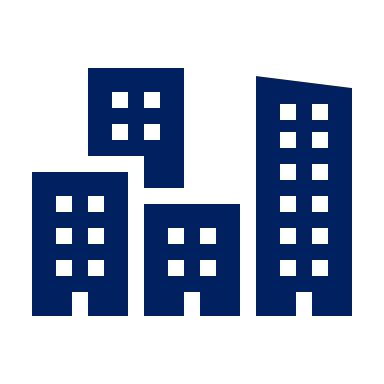 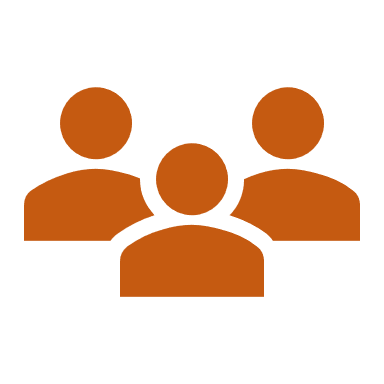 Population, Age, Race,
Income level, Health Insurance & Vehicle Ownership
Land Surface Temperature,
Canopy Cover, Albedo, Evapotranspiration
Building Footprint,
Land Cover
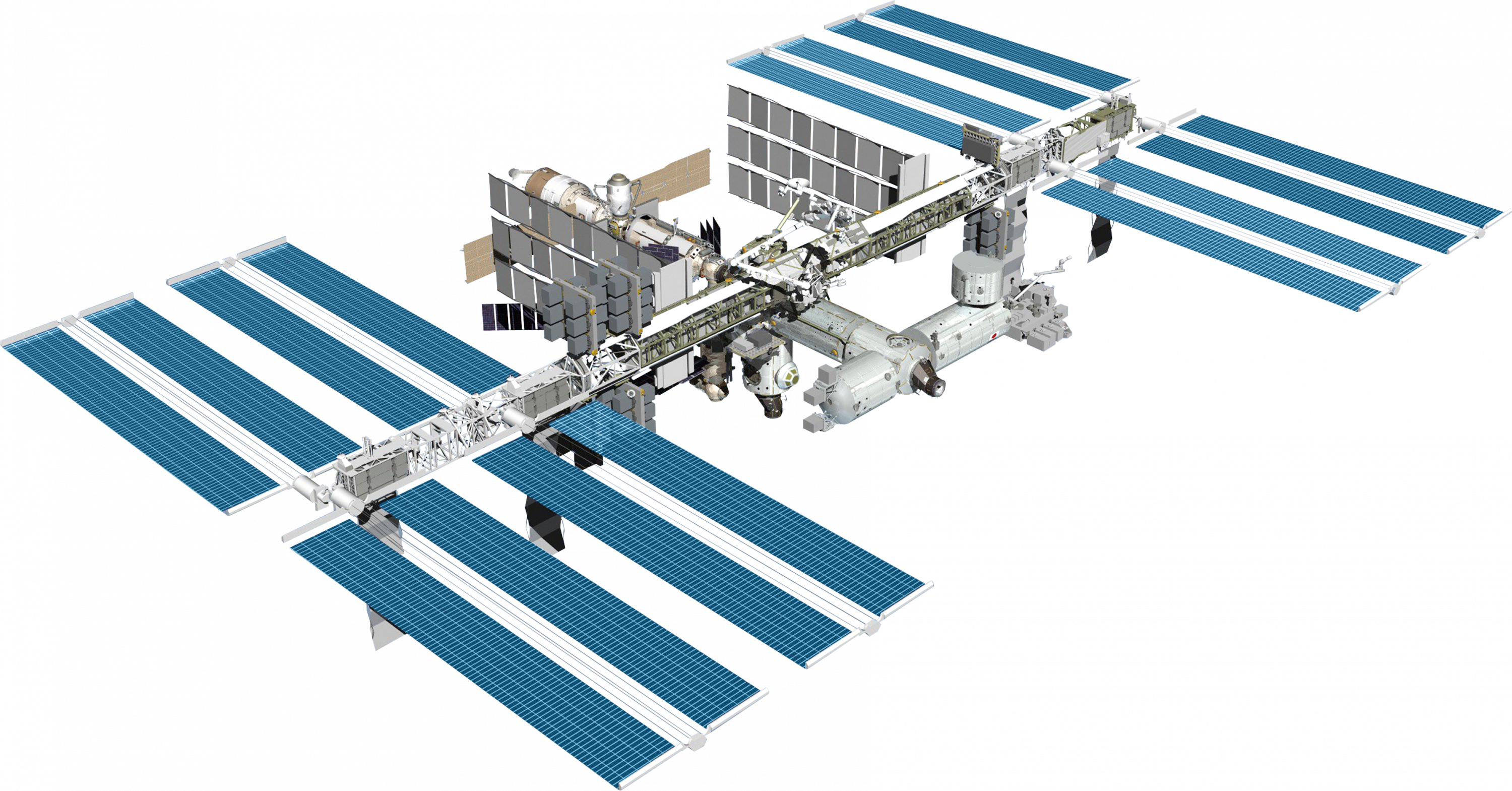 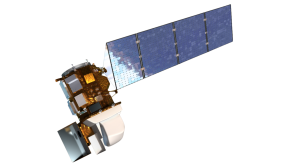 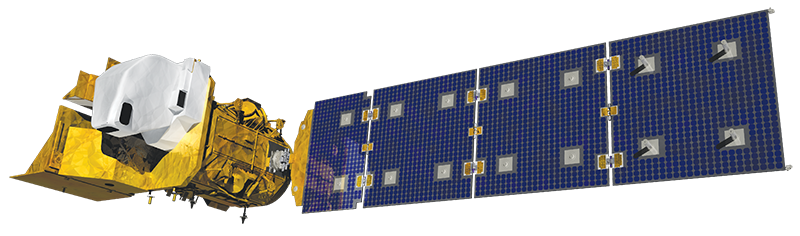 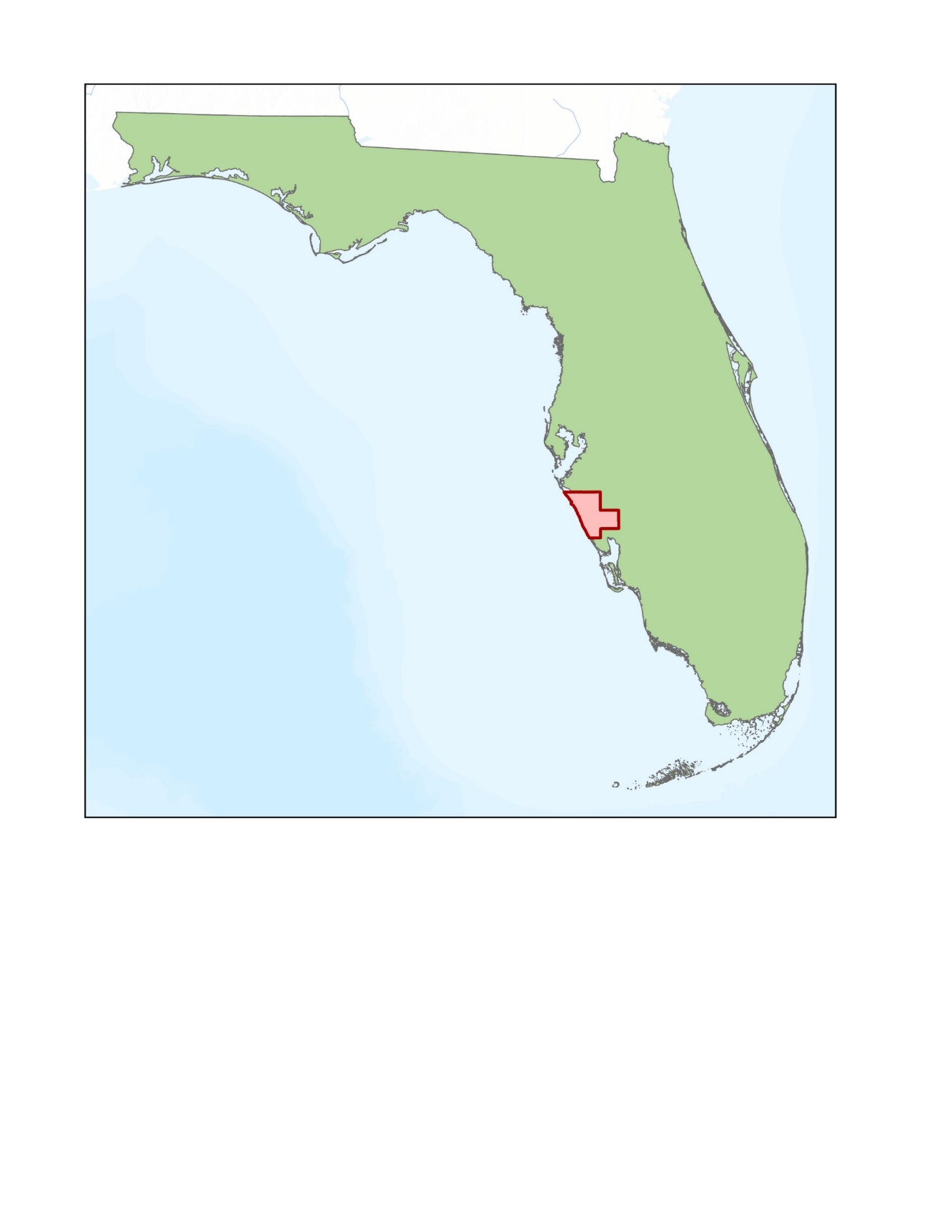 ISS ECOSTRESS
Landsat 9 OLI-TIRS
Landsat 8 OLI-TIRS
North Sarasota
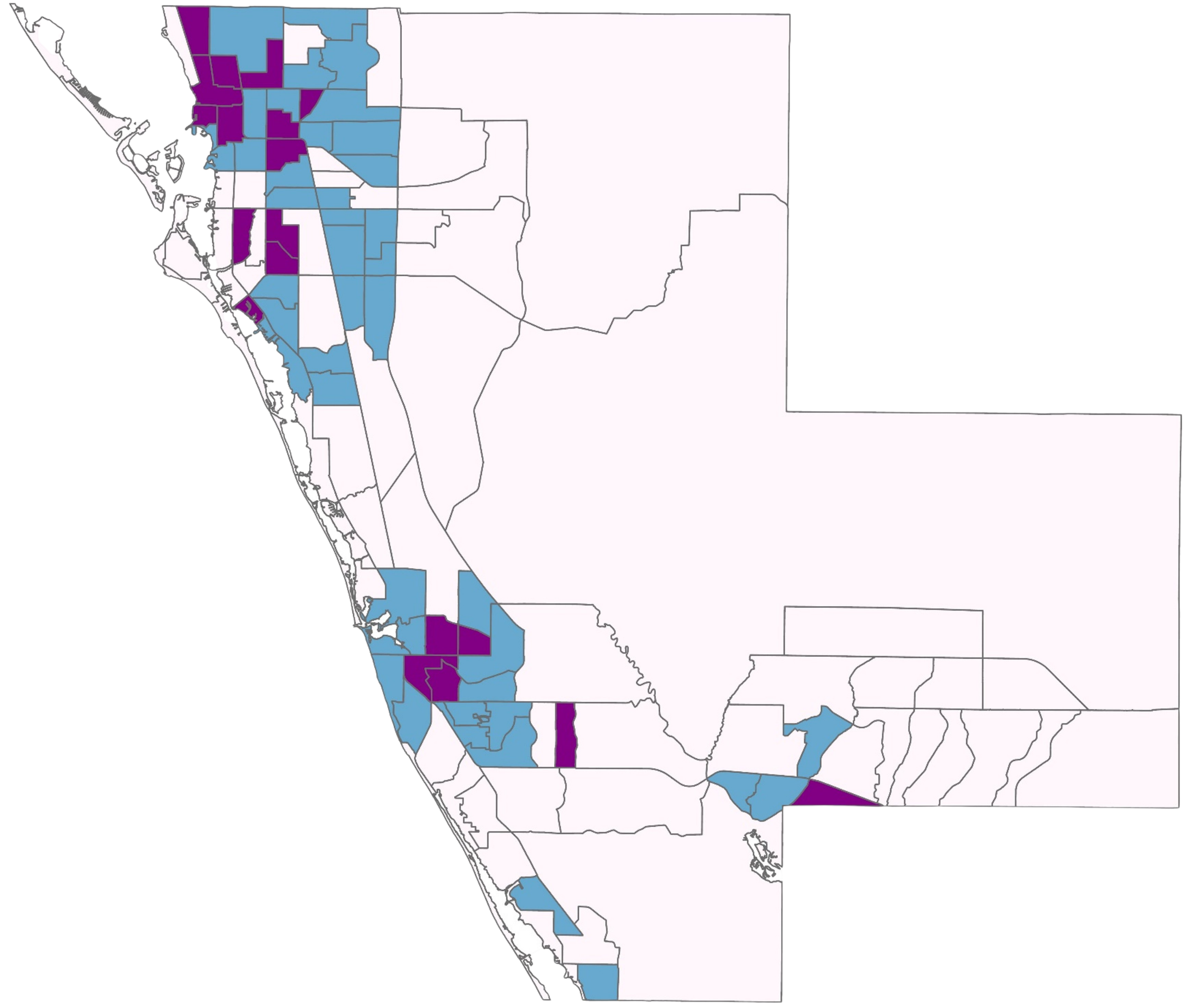 Socioeconomic Profile
Land Surface Temperature
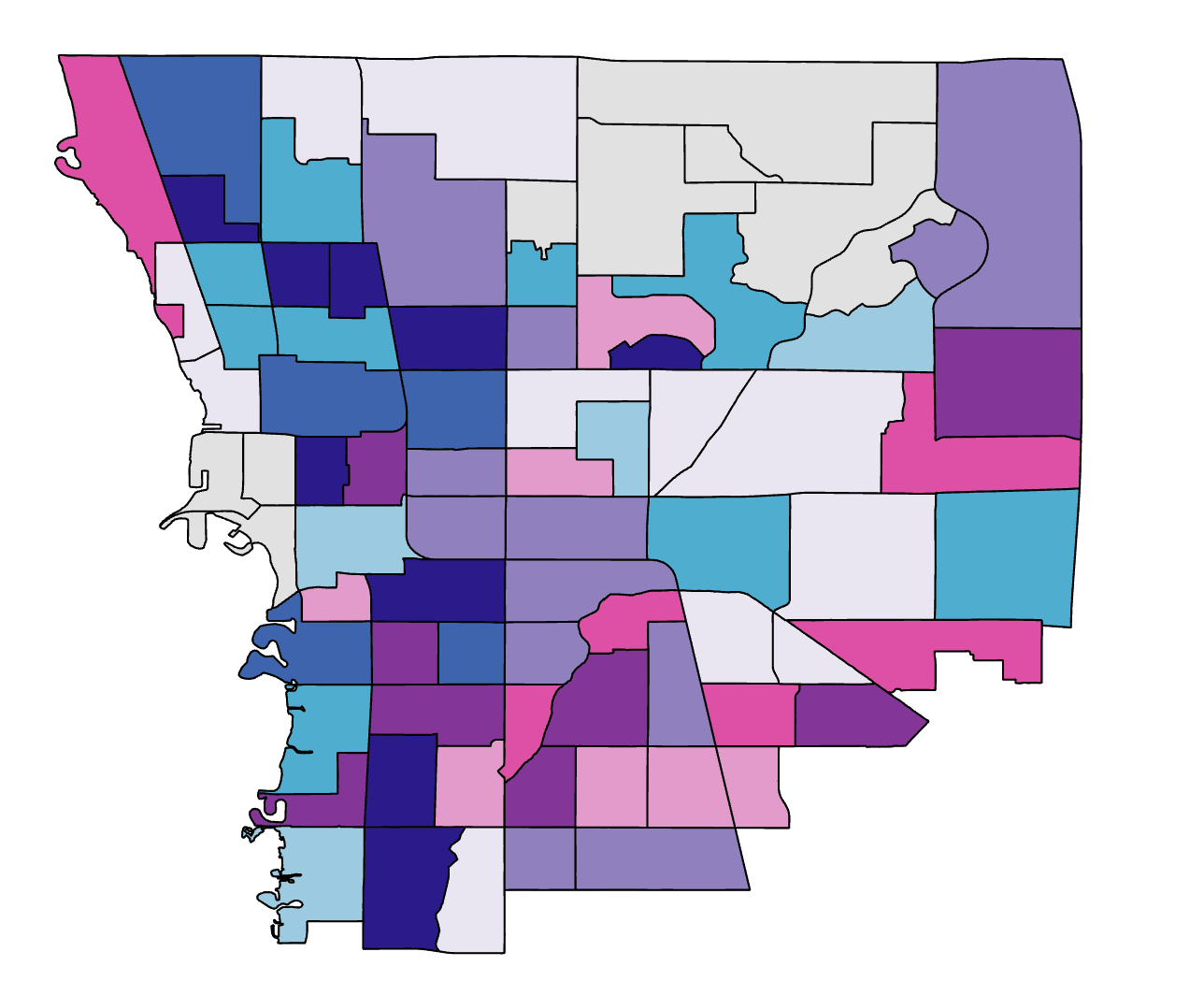 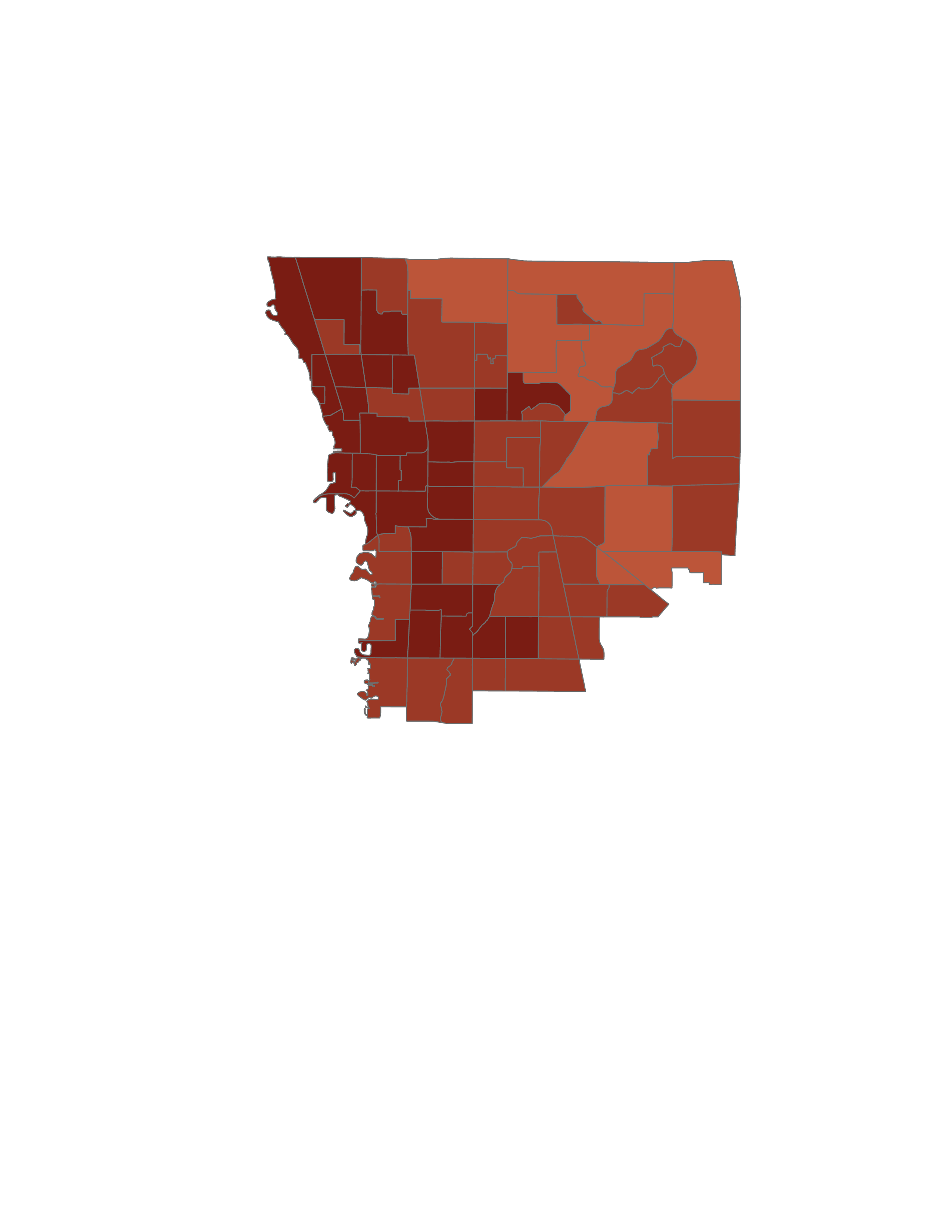 FLORIDA
Gulf of Mexico
Sarasota 
County
Sarasota 
County
Venice
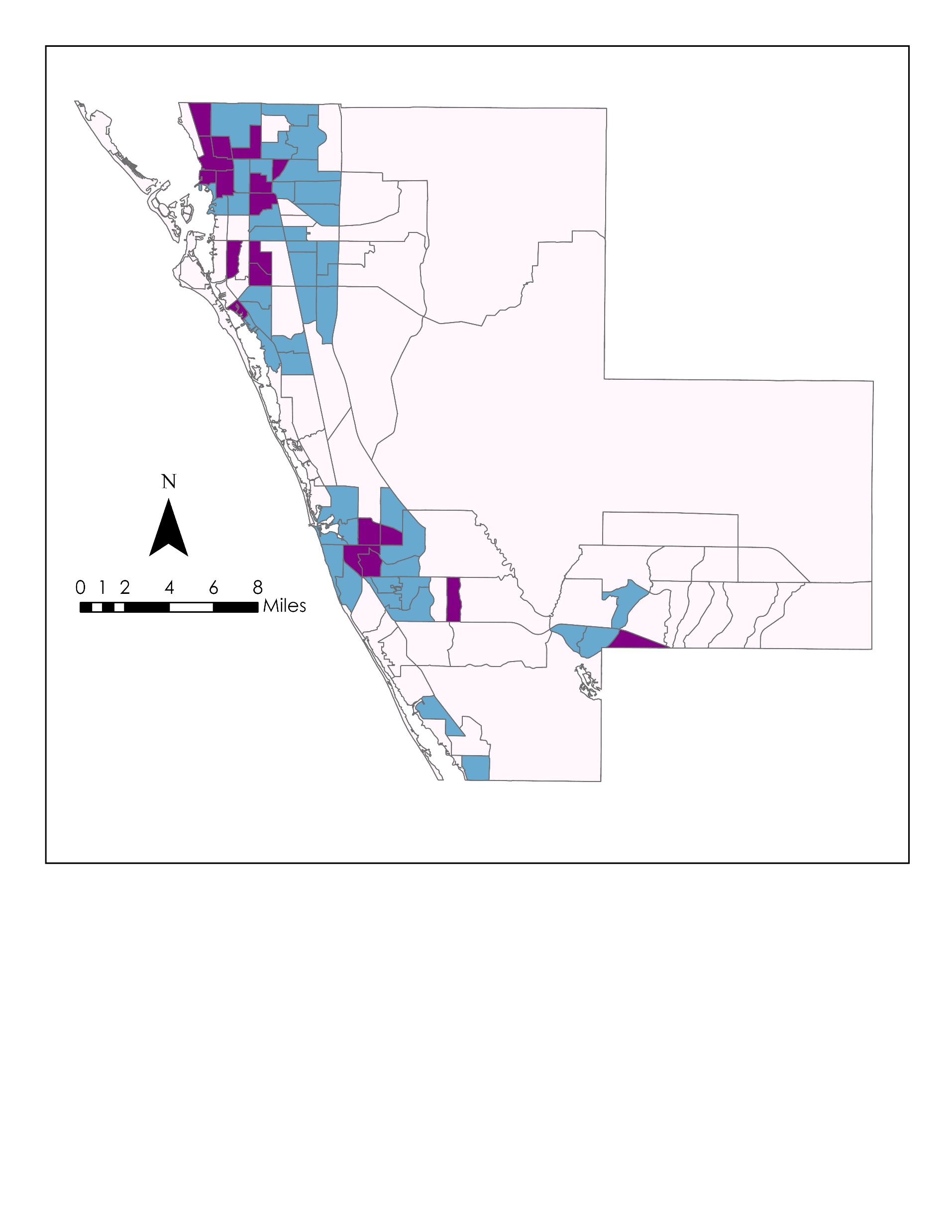 SARASOTA COUNTY
Heat Mitigation Priority
Low
Medium
High
Average Summer 2019-2023 
Daytime LST (°F)
Above 100
95-100
90-95
Land Surface Temperature
Socioeconomic Profile
Acknowledgements
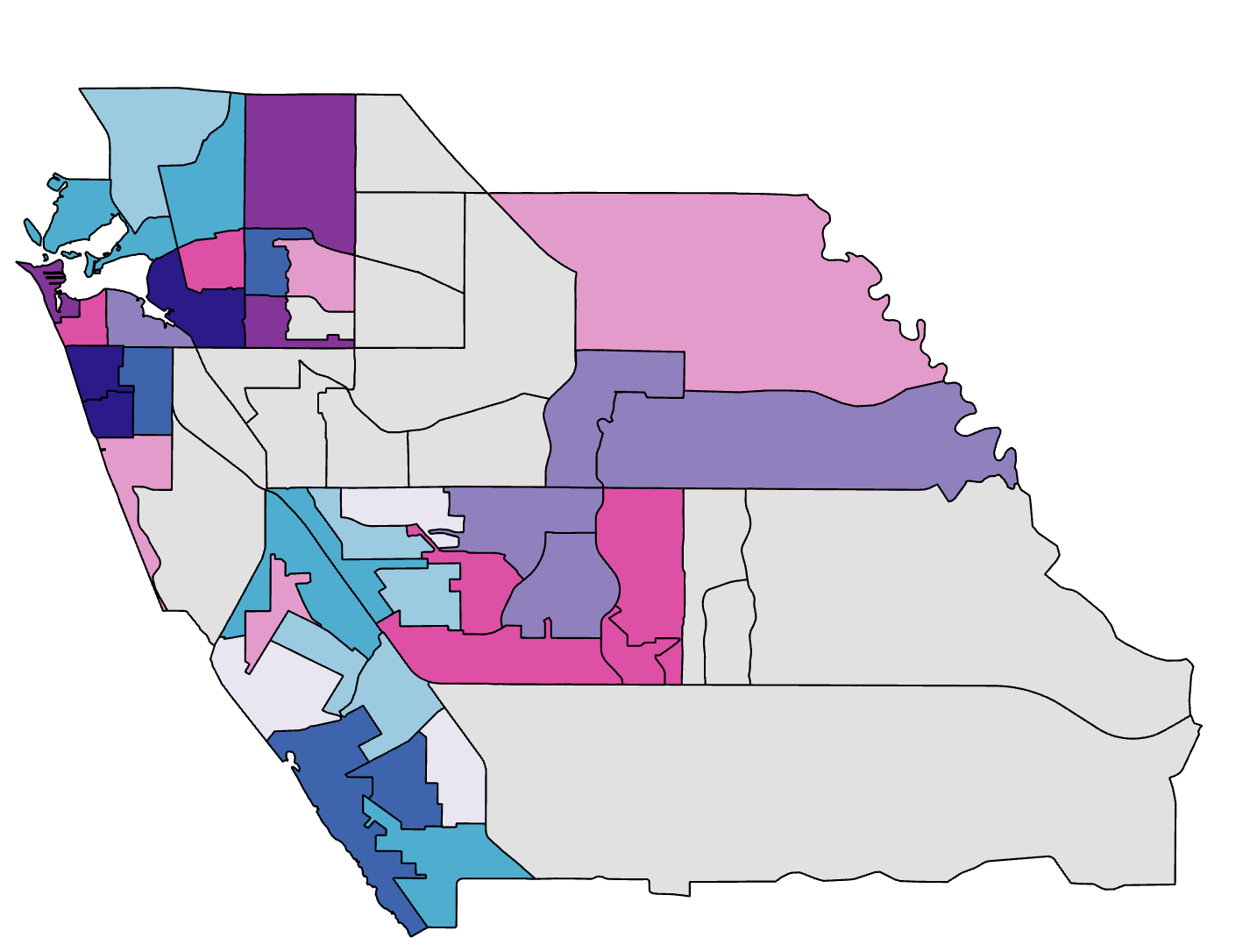 85-90
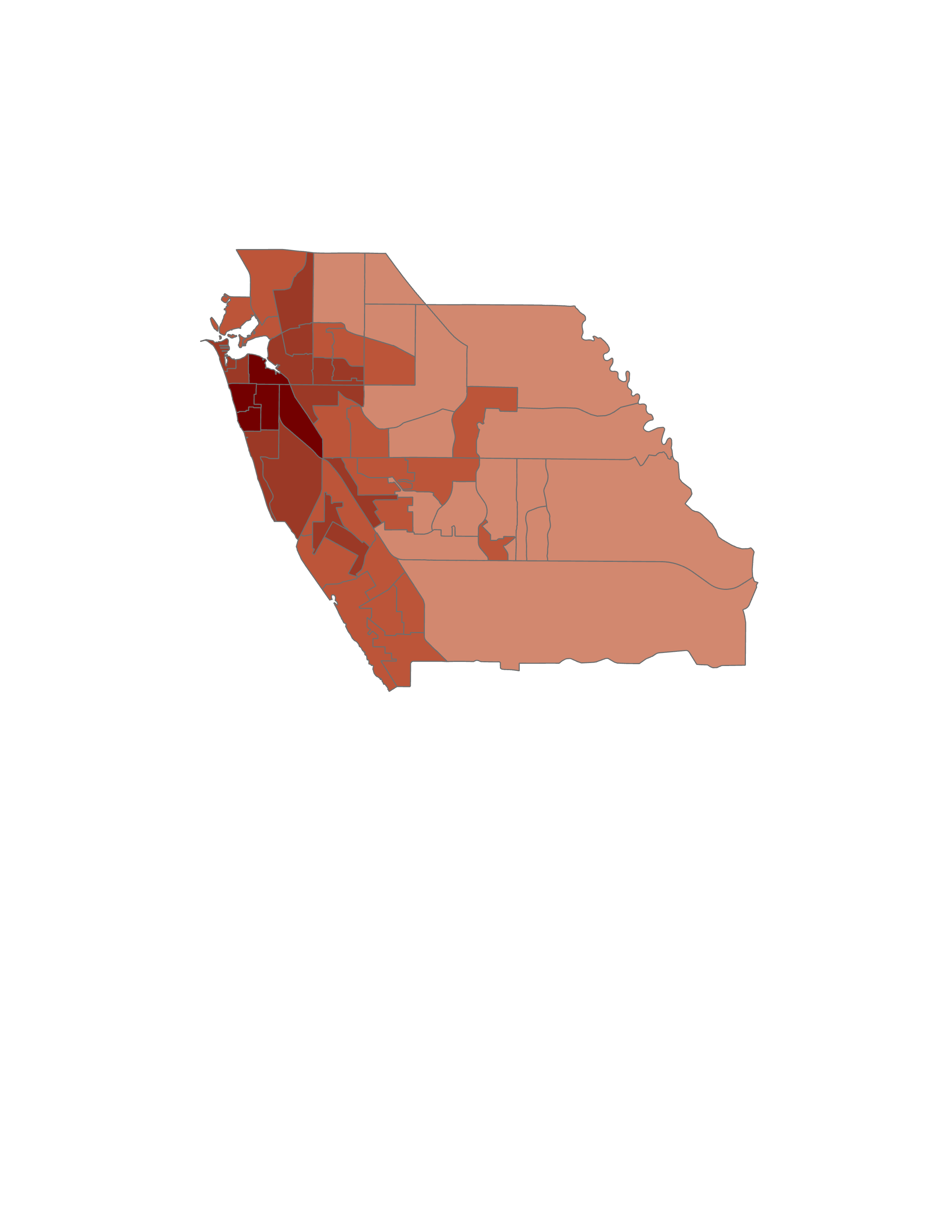 80-85
Partners: Alia Garrett, Gary Schells, Anna Leavitt (Sarasota                County Government - UF/IFAS Extension)
Advisors: Dr. Marguerite Madden (University of Georgia)
                     Joseph Spruce (Analytical Mechanics and Associates) 
Lead: Megan Rich (Georgia – Athens)
North Port
Land Surface Temperature
Socioeconomic Profile
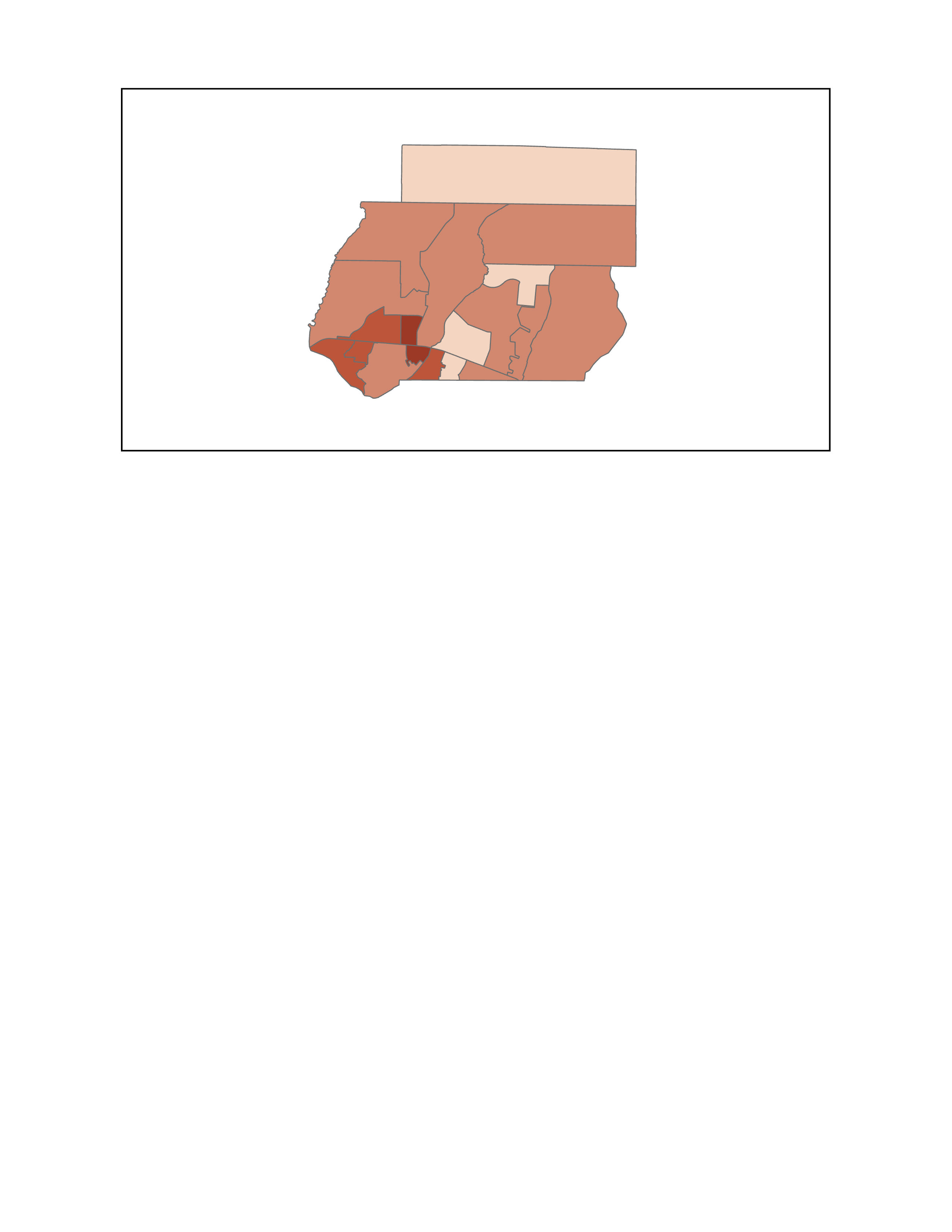 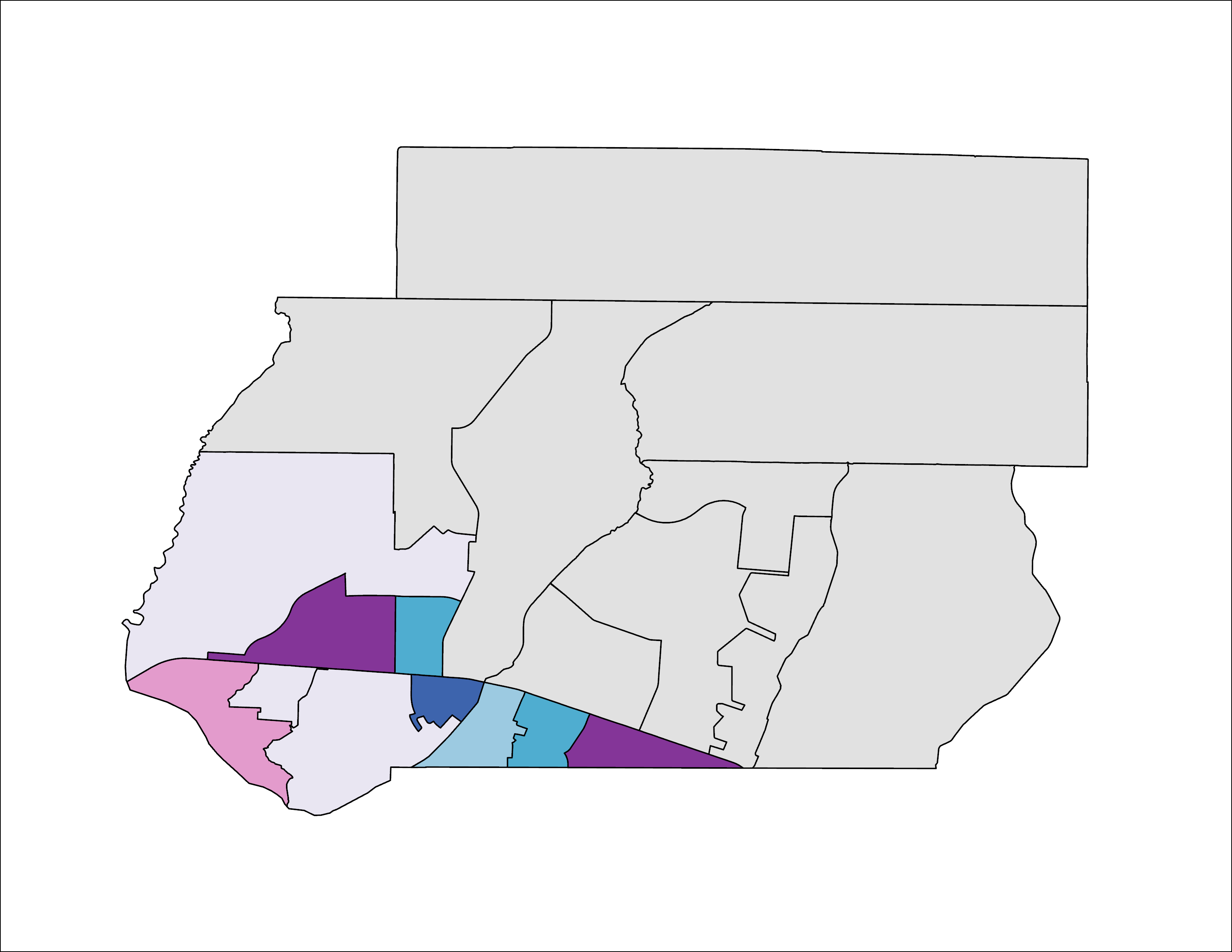 Team Members
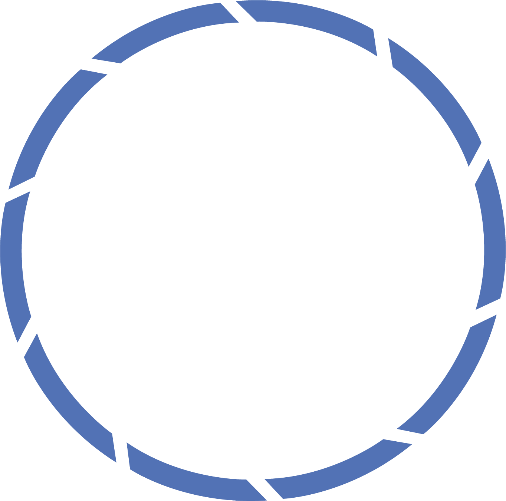 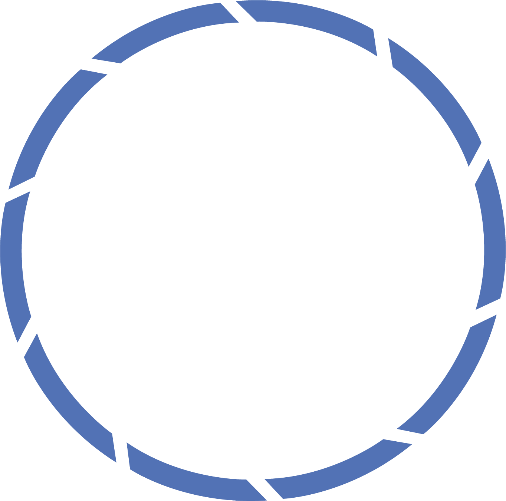 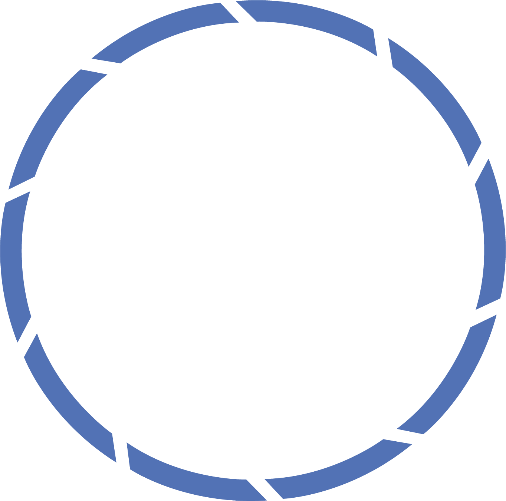 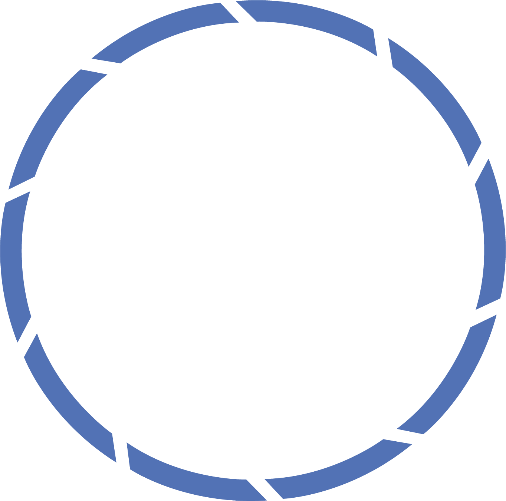 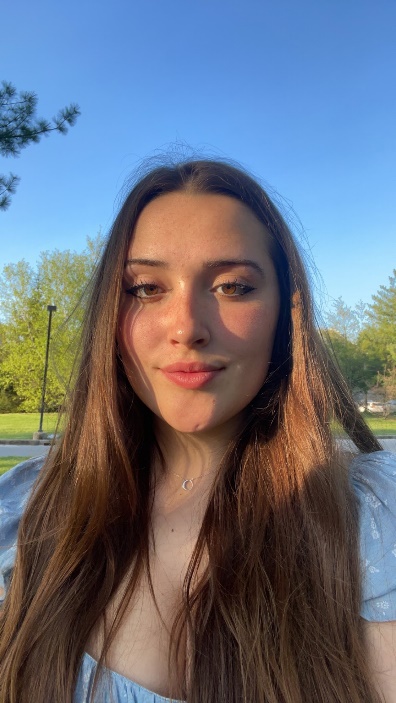 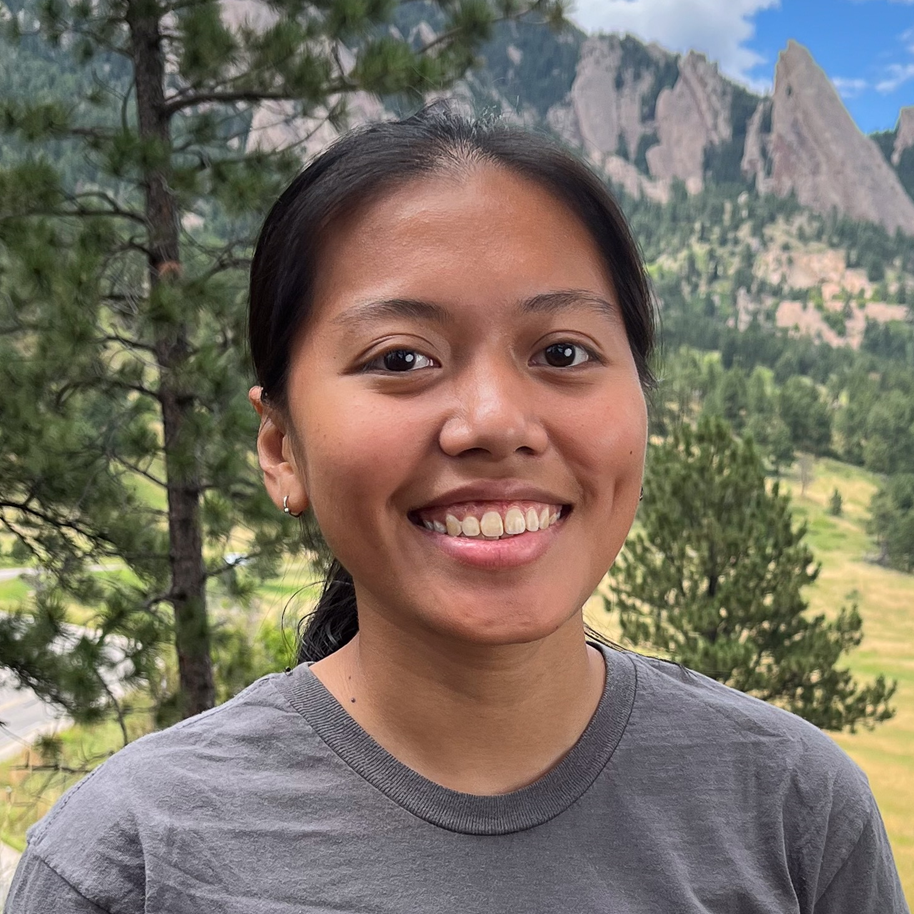 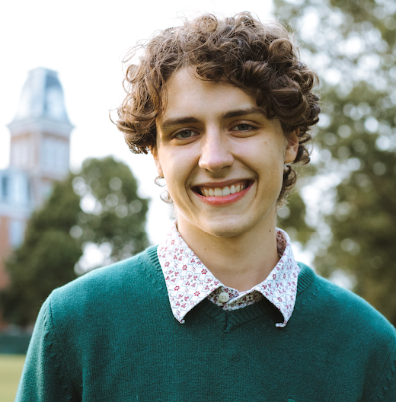 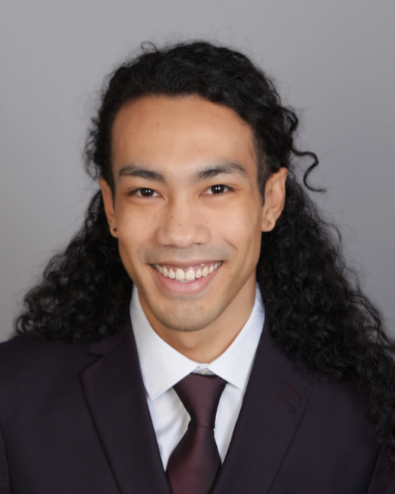 Casmir Brown
Catherine Gallagher
William Hadley
Project Lead
Theresia Phoa
Georgia, Athens | Spring 2024
[Speaker Notes: Icon credit: Microsoft Office]